Asexual vs. Sexual Reproduction
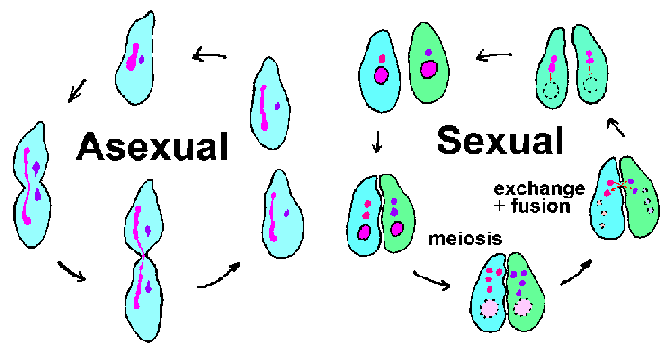 1
Match it  Up-  From your prior knowledge, match up the two types of reproduction with their characteristics and place the items a the Venn Diagram on your loose leaf paper.
Reproduction Type

Sexual reproduction


Asexual reproduction
Characteristics
Two parents
Identical offspring
One parent
Not identical offspring
Passes on DNA to from parent to offspring
Bacteria, protists, some plants, yeast
Fish, Mammals, Amphibians, Birds, Reptiles, Insects
2
Make a Venn Diagram
Asexual Reproduction
Sexual Reproduction
Both

Types of reproduction in living organisms

Pass DNA from parent to offspring
3
Picture Play-
Make a two columns on your paper… label one Sexual and one Asexual

Look at each picture and decide whether it demonstrated  asexual  or sexual reproduction.  Write the number under the column.
4
1. Mitosis
5
2.  Binary Fission
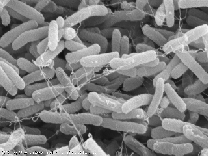 6
3. Budding
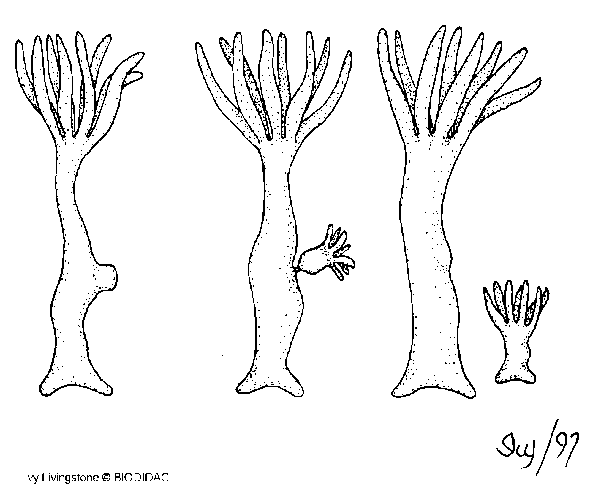 7
4.  Spores
8
5. Regeneration
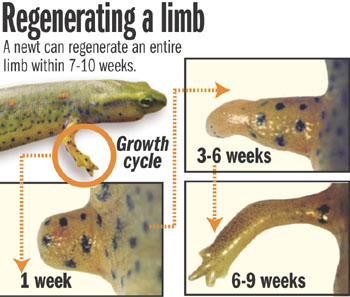 9
6.  Fragmentation
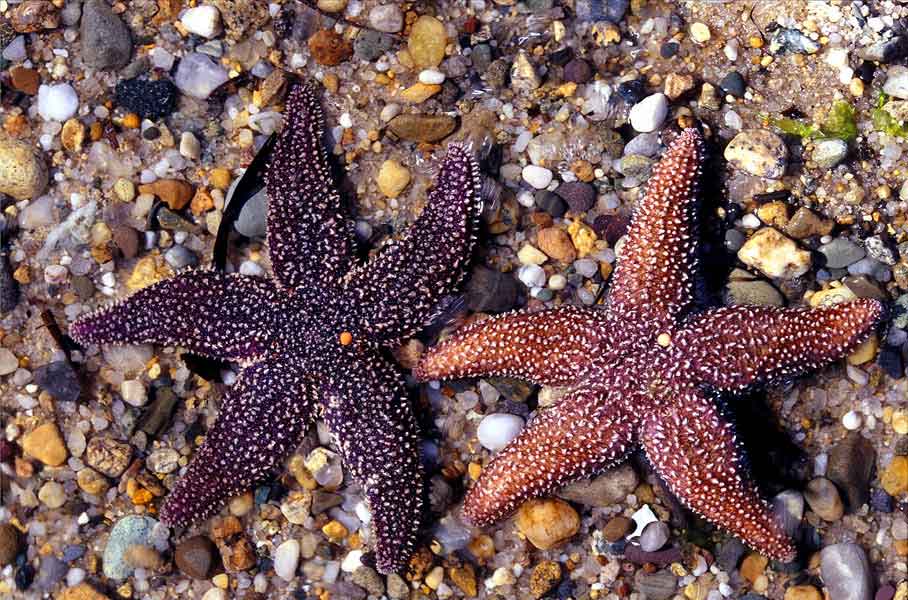 10
7.  Propagation
11
8.  Insects
12
9.  Fish
13
10. Flowers
14
11. Birds
15
Now let’s go back and fill in
Some notes about each one….
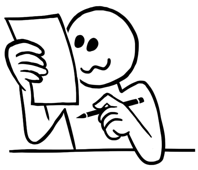 16
Asexual Reproduction
Requires only one parent
Offspring have 100% the same chromosomes as the parent.
In other words, the offspring are exact “clones” of the parent.
Most unicellular organisms 
   reproduce this way.
#1   Mitosis
Movie
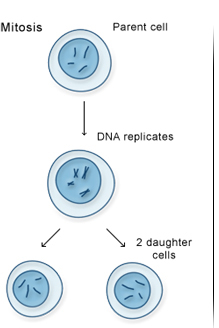 17
Asexual Reproduction
#2  Binary Fission
Bacteria
Protists
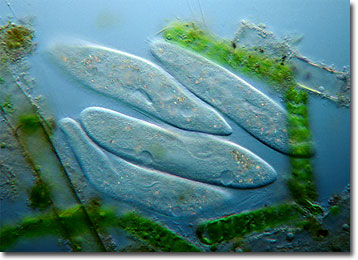 Binary fission is a form of asexual reproduction where every organelle is copied and the organism divides in two.
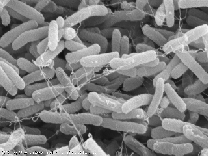 18
Asexual Reproduction
#3  Budding
Hydra
Movie
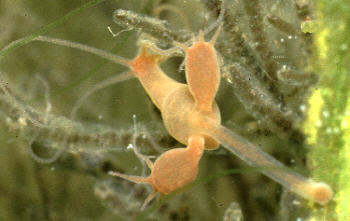 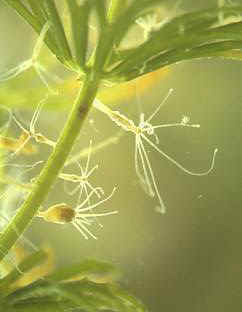 Budding is a means of asexual reproduction whereby a new individual develops from an outgrowth of a parent, splits off, and lives independently.
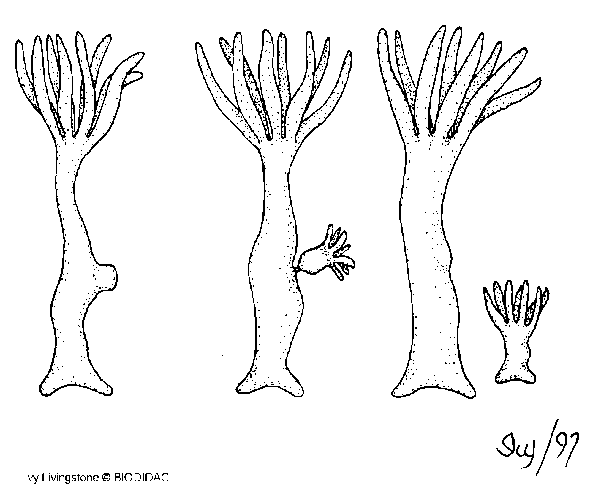 19
Asexual Reproduction- #4 Spores
Found in fungi, algae, protozoa
Airborne cells that are released from the parent.  They are enclosed and developed when the environment is appropriate
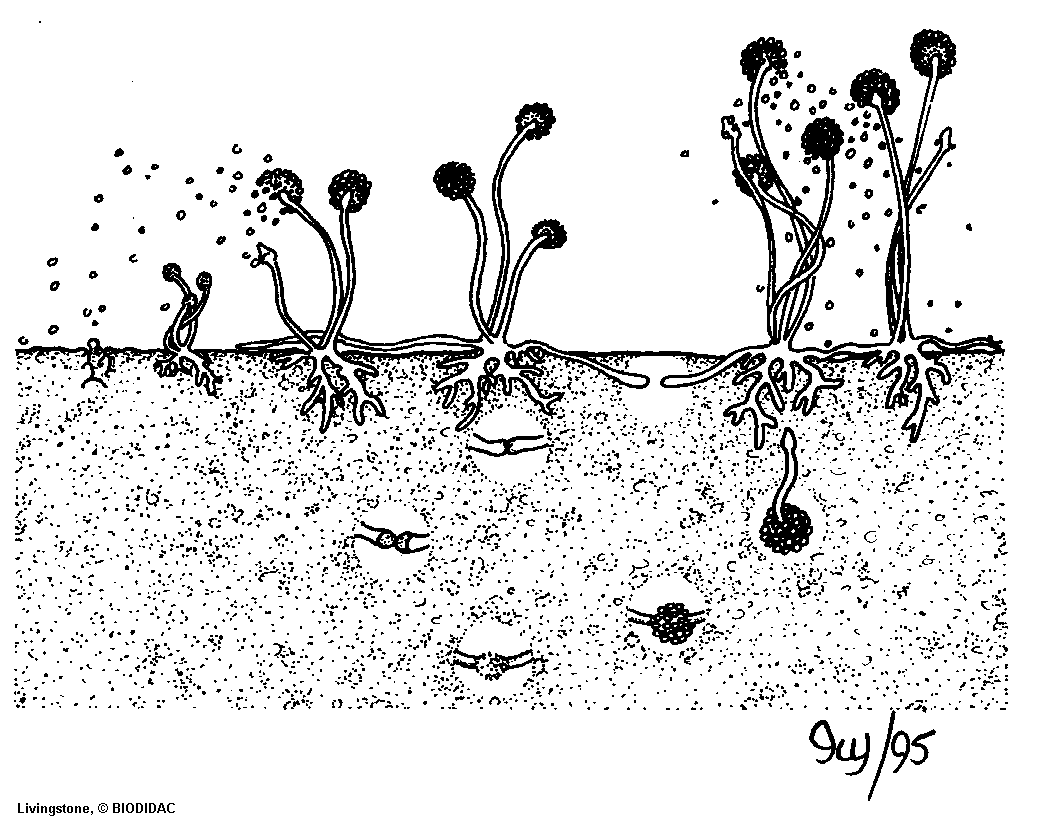 20
Asexual Reproduction
#5 Regeneration
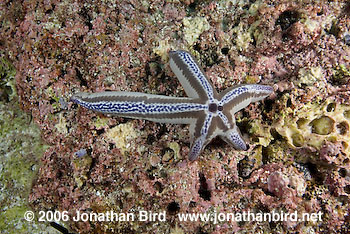 Regeneration occurs when a body part has broken off and the organism grows a new one.
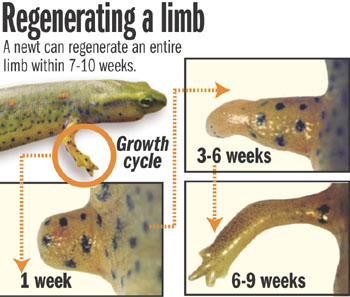 21
Asexual Reproduction
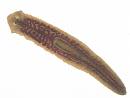 #6  Fragmentation
Fragmentation is a means of asexual reproduction whereby a single parent breaks into parts that regenerate into whole new individuals.
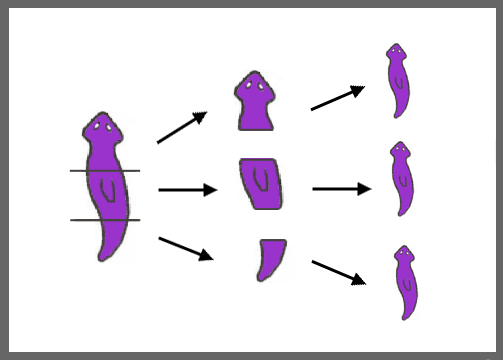 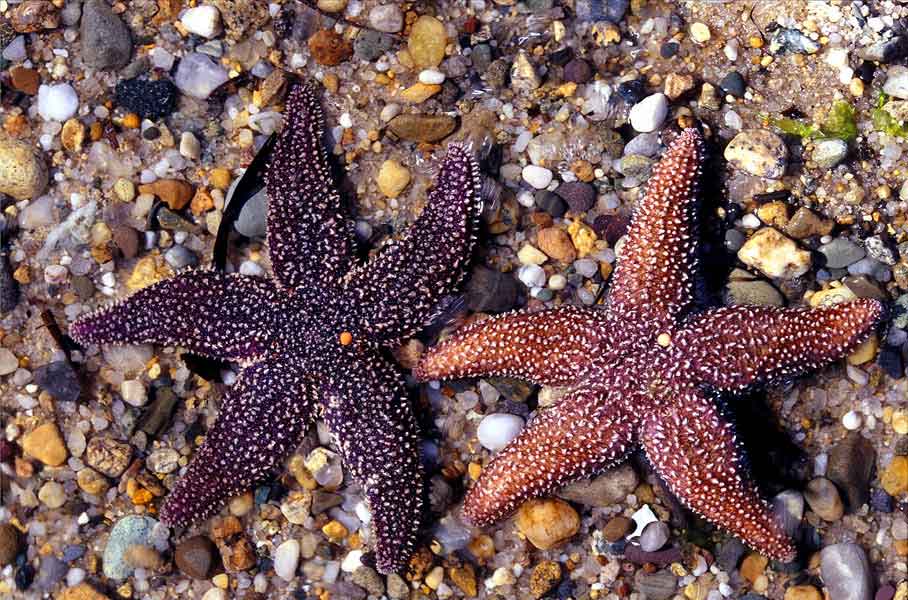 22
Asexual Reproduction
#7  Plant cuttings/ vegetative propagation
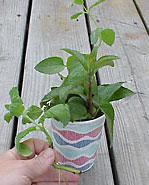 Vegetative reproduction is a type of asexual reproduction in plants that relies on multi-cellular structures formed by the parent plant.  It has long been exploited in horticulture and agriculture, with various methods employed to multiply stocks of plants.
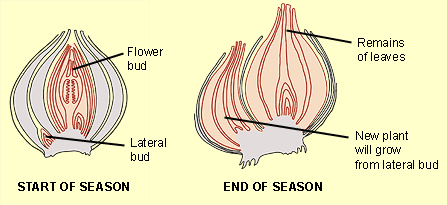 23
Asexual reproduction- Mitosis
The process where animal cells divide 
This is a type of asexual reproduction
Body cells (somatic cells) go through the process of mitosis
Results in an exact copy of the parent cell
24
Asexual Reproduction
Examples of organisms that reproduce asexually
Hydra
Sea Star
Archaebacteria
Eubacteria
Euglena
Paramecium
Yeast
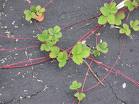 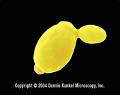 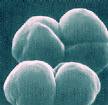 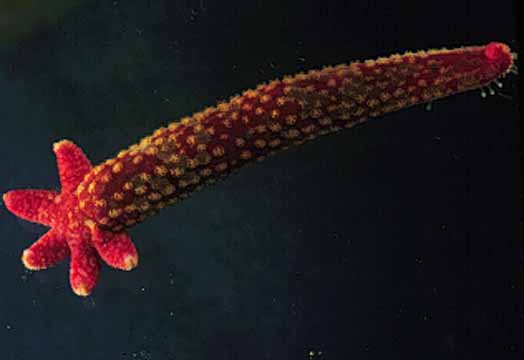 25
Mitosis Brain Pop
http://glencoe.mcgraw-hill.com/sites/dl/free/0078768349/164155/00053413.html
26
Sexual Reproduction
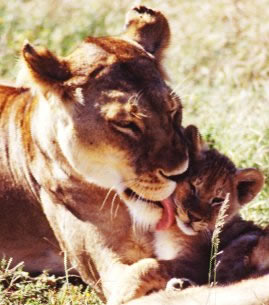 The Animal Kingdom
Fish
Mammals
Amphibians
Birds
Reptiles
Insects
Crustaceans
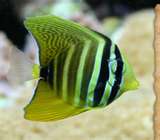 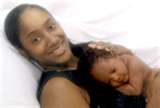 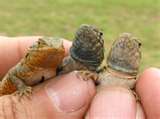 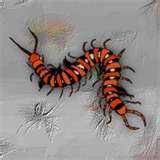 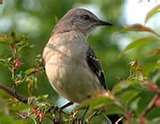 27
Sexual Reproduction
Requires two parents that each share ½ of the genetic information.
Offspring share the characteristics of each parent.
Meiosis
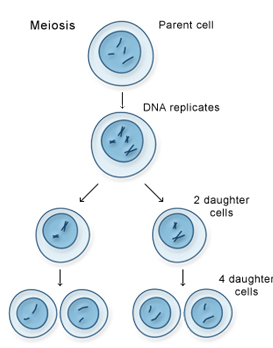 28
Advantages vs Disadvantages  of Asexual Reproduction
Advantages
Disadvantages
Asexual reproduction produces more offspring
Asexual reproduction takes less time
Only one parent involved. No searching for mates
Requires less energy
Same DNA being passed down NO GENETIC VARIATION IN THE OFFSPRING
If parent has genetic disease offspring will have it too
29
Advantages vs Disadvantages  of Sexual Reproduction
Advantages
Disadvantages
Variation in offspring
 Organism is more protected because of genetic variation
Requires two organisms. Must find a mate
requires more cellular energy
More time required for offspring development
30
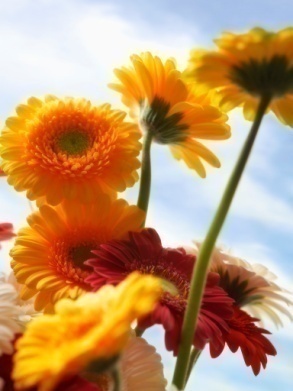 Sexual Reproduction
Plant Kingdom
Flowers are the reproductive organs of plants.




Some flowers have both male and female reproductive organs on the same flower.
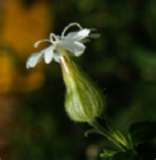 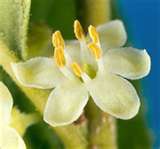 Male flower
Female flower
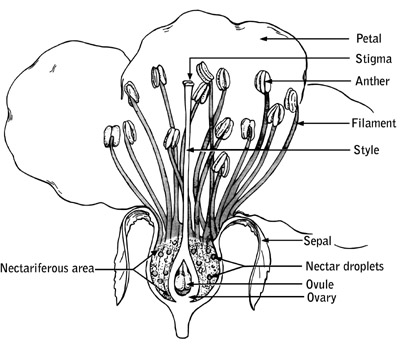 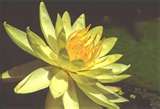 31
Sexual Reproduction
Examples of organisms that reproduce sexually
Chickens
Iguanas
Lobsters
Sharks
Humans
Butterflies
Sunflowers
Roses
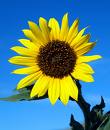 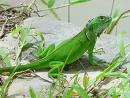 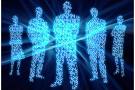 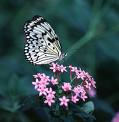 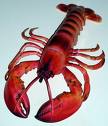 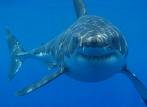 32
Sexual Reproduction
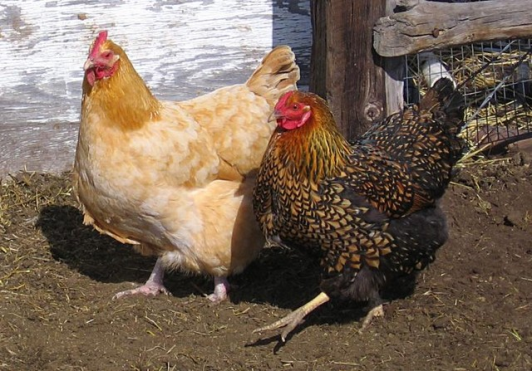 2 Types
Internally (inside)
The egg is fertilized by sperm inside the female
Mammals, birds, reptiles, insects, spiders
Externally (outside)
The egg is fertilized by sperm outside the female
The female lays the eggs and then the male fertilizes them.
Fish and some amphibians
Plants and fungi (pollen and spores)
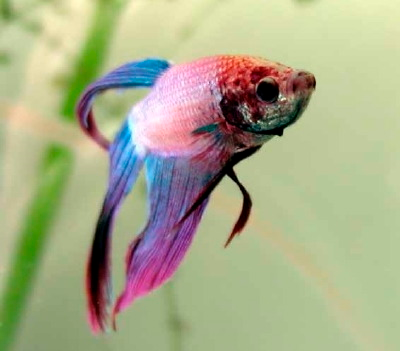 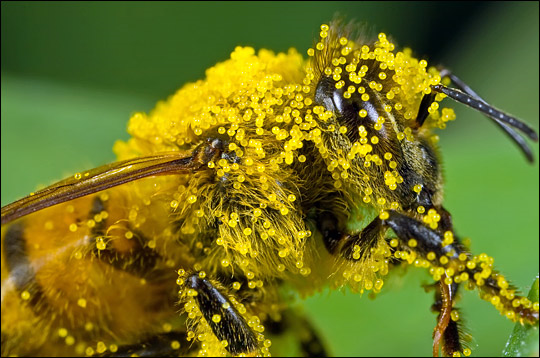 33
Summarize
Write two paragraphs with 6 sentences each describing asexual and sexual reproduction.

Paragraph 1:  Asexual reproduction is…..
Paragraph 2:  Sexual reproduction is…
34